BDM101K Základy práva pro neprávníkySoukromé právo – úvod, členění, metody regulace. Vybrané otázky.
JUDr. Radovan Malachta, Ph.D.
podzim 2024
1
JUDr. Radovan Malachta - KMEP
Soukromé právo
vymezení v § 1 odst. 1 občanského zákoníku
„Ustanovení právního řádu upravující vzájemná práva a povinnosti osob vytvářejí ve svém souhrnu soukromé právo.“ (§ 1 odst. 1 OZ)
osoby si mohou upravit vzájemně práva a povinnosti podle svých představ – autonomie vůle 
„Nezakazuje-li to zákon výslovně, mohou si osoby ujednat práva a povinnosti odchylně od zákona; zakázána jsou ujednání porušující dobré mravy, veřejný pořádek nebo právo týkající se postavení osob, včetně práva na ochranu osobnosti.“ (§ 1 odst. 2 OZ)
úkol: V čem se autonomie vůle může projevovat?
limity: dobré mravy, veřejný pořádek a práva týkající se postavení osob
2
JUDr. Radovan Malachta - KMEP
Opakování
rovné postavení osob
formální rovnost vs. faktický nerovnost
ochrana slabší smluvní strany
dispozitivní právní normy (typické, ale máme i řadu kogentních)
3
JUDr. Radovan Malachta - KMEP
Soukromé právo
historicky soukromé právo a občanské právo ztotožňovány
dnes občanské právo zvlášť (občanské právo hmotné, resp. obecné občanské právo), vydělila se jiná právní odvětví (dnes vnímána jako samostatná právní odvětví)
obchodní právo, pracovní právo, právo duševního vlastnictví, rodinné právo
někdy – ale nemaťme si hlavu – spotřebitelské právo
občanské právo (občanský zákoník) – subsidiární (podpůrné) užití, pokud existuje zvláštní úprav
lex generalis a lex specialis
4
JUDr. Radovan Malachta - KMEP
Soukromé právo
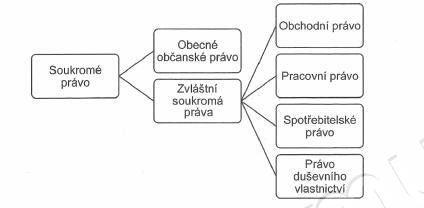 Zdroj: Ronovská, K., Dobrovolná, E., Lavický, P. Úvod do soukromého práva: obecná část. 2. vyd. 2018. Česká společnost pro civilní právo procesní.
5
JUDr. Radovan Malachta - KMEP
Občanské právoZákon č. 89/2012 Sb., občanský zákoník
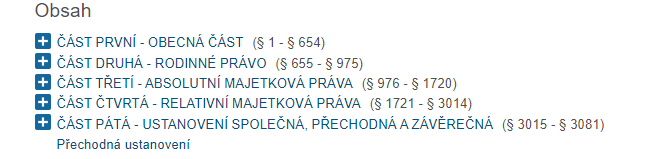 6
JUDr. Radovan Malachta - KMEP
Systém občanského práva
7
JUDr. Radovan Malachta - KMEP
Prameny soukromého práva
Zamyslete se
nad číslováním
opakování: formální prameny práva v ČR 
zákon č. 89/2012 Sb., občanský zákoník, ve znění pozdějších předpisů
zákon č. 90/2012 Sb., o obchodních společnostech a družstvech, ve znění pozd. předpisů
zákon č. 91/2012 Sb., o mezinárodním právu soukromém, ve znění pozdějších předpisů
Ale i další zákony: autorský zákon, zákoník práce, katastrální zákon a řada jiných
právní principy
důležité pro tvorbu práva a aplikaci práva
podstata, smysl, pochopení práva
„prozařuzují“ celým právním systémem
výklad – interpretace práva
zvyklosti
přihlíží se, pokud se jich zákon dovolává (§ 9 odst. 1 OZ)
Příklady?
8
JUDr. Radovan Malachta - KMEP
Úkol
Přečtěte si níže uvedený případ. Jak byste v takovém případě rozhodli na základě právních principů/zásad? Bude se vaše rozhodnutí lišit budete-li rozhodovat podle současné české právní úpravy uvedené v občanském zákoníku (§§ 1475 a násl.)? Zdůvodněte. 

V roce 1889 musel newyorský soud ve slavném případu Riggs vs. Palmer rozhodnout, zda dědic, uvedený v závěti svého dědečka, může na základě té to závěti dědit, třebaže kvůli tomu, aby dědil, svého dědečka zabil.
9
JUDr. Radovan Malachta - KMEP
Které principy jsou typické pro soukromé právo?
• Audiatur et altera pars (je třeba vždy slyšet i druhou stranu). 
• In dubio pro reo (v pochybnostech ve prospěch obžalovaného). 
• Ignorantia legis non excusat (neznalost zákona neomlouvá). 
• Lex retro non agit (zákon nepůsobí zpětně). 
• Ne bis in idem (ne dvakrát o tomtéž). 
• Nemo ultra posse obligatur (k nemožnému není nikdo zavázán). 
• Nullum crimen, nulla poena sine lege (není zločinu, není trestu bez zákona). 
• Pacta sunt servanda (smlouvy se mají dodržovat).
10
JUDr. Radovan Malachta - KMEP
Principy/zásady soukromého práva
autonomie vůle
smluvní volnost
je dovoleno vše, co není zakázáno
ochrana slabší strany
princip poctivosti
právní jistota
ochrana práv třetích osob
zákaz zneužití práva
smlouvy mají být dodržovány
právo slouží bdělým
zásada nikomu neškodit
zákaz výkonu práva v rozporu s dobrými mravy
zákaz zpětné účinnosti norem (pravá retroaktivita)
…..
11
JUDr. Radovan Malachta - KMEP
Systematika občanského zákoníku
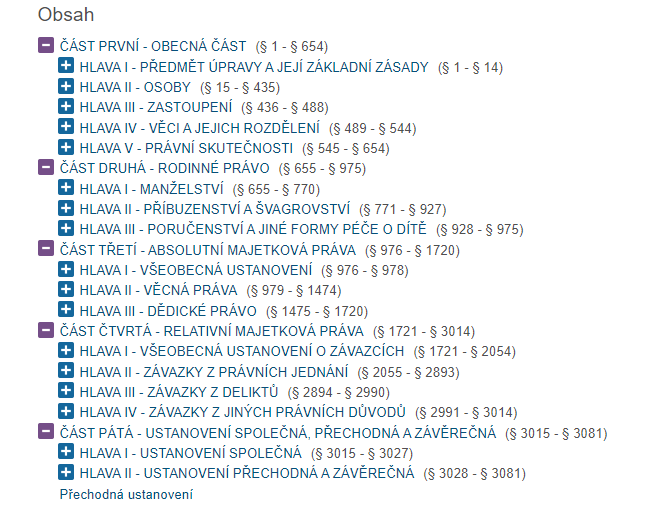 12
JUDr. Radovan Malachta - KMEP
Úkol
projděte si prvních 14 §§ občanského zákoníku
Jakými prostředky je zajištěna ochrana soukromých práv?
Jak má jednat podnikatel v oblasti stavebnictví při styku s jiným podnikatelem v oblasti stavebnictví?
Jak právo nahlíží na situaci, pokud na služební cestu do zahraničí má jet Váš kolega, ale Vy mu podkopnete nohu, čímž se zraní, a na místo něj pojedete na služební cestu Vy (věděli jste, že kolega musí jet zdravý)?
Lze vykládat občanský zákoník rasisticky?
Pokud bude rozpor ustanovení v OZ a LZPS, jak se tento rozpor řeší?
Pokud pro nějakou situaci nenajdeme v občanském zákoníku právní normu, jak se postupuje?
13
JUDr. Radovan Malachta - KMEP
Obchodní právo
14
JUDr. Radovan Malachta - KMEP
Systém
Obecná část – pojem, předmět, systém, prameny
Korporační právo
Obchodní korporace (obchodní společnosti a družstva) 
Firemní právo a rejstříkové právo
Firma = název zapsaný v OŘ, nikoliv synonymum pro podnik či podnikatele
Soutěžní právo
Hospodářská soutěž (veřejné právo), nekalá soutěž (soukromé právo)
Závazkové právo
Smluvní závazkové právo
Insolvenční právo, právo cenných papírů, …
15
JUDr. Radovan Malachta - KMEP
Prameny právní úpravy
zákon č. 89/2012 Sb., občanský zákoník
zákon č. 90/2012 Sb., o obchodních korporacích
zákon č. 304/2013 Sb., o veřejných rejstřících
zákon č. 143/2001 Sb., o ochraně hospodářské soutěže
podzákonné právní předpisy, unijní předpisy, judikatura, zvyklosti

PAMATUJ: VZTAH SUBSIDIARITY OZ A ZOK (přednostně ZOK, pokud ne, pak OZ)
16
JUDr. Radovan Malachta - KMEP
Právní skutečnosti
17
JUDr. Radovan Malachta
Právní skutečnosti
= okolnosti, se kterými právní norma spojuje právní následky = vznik, změnu či zánik právního vztahu (tj. subjektivních práv)
okolnost = přírodní a společenské jevy, právní fikce a domněnky
základní dělení: subjektivní a objektivní právní skutečnosti
subjektivní = jsou závislé na vůli osoby (na lidském chování)
objektivní = nezávislé na vůli osoby
další dělení: právem aprobované a reprobované právní skutečnosti
aprobované = v souladu s právem
reprobované = v rozporu s právem
18
JUDr. Radovan Malachta
Právní skutečnosti
19
JUDr. Radovan Malachta
Co si pod tím představit
právní jednání 
projev vůle, který vyvolává právní následky, je v souladu s právem
uzavření smlouvy, udělení plné moci někomu, sepsání závěti atd. 
protiprávní jednání
projev vůle, který vyvolává právní následky, není v souladu s právem
trestné činy, správní delikty, občanskoprávní delikty, porušení smlouvy atd.
Subjektivní
právní skutečnosti
právní události
nezávislé na vůli, vyvolává právní následky, v souladu s právem
plynutí času, narození, smrt
protiprávní stavy
nezávislé na vůli, vyvolává právní následky, není v souladu s právem
pracovní úraz zaměstnance; úder blesku
Objektivní
právní skutečnosti
20
JUDr. Radovan Malachta
Subjektivní právní skutečnostiPrávní a protiprávní jednání
21
JUDr. Radovan Malachta
Právní jednání (dříve právní úkon)
právní skutečnost, která je závislá na vůli osoby (lidském chování) a která vyvolává právní následky (vznik, změna, zánik práv a povinností)
ne každé jednání je právním jednáním
právně jednat lze konáním a opomenutím
22
JUDr. Radovan Malachta
Výslovné a konkludentní právní jednání
Mlčení bez dalšího 
neznamená souhlas
23
JUDr. Radovan Malachta
Jednostranné a dvoustranné právní jednání
24
JUDr. Radovan Malachta
Adresované a neadresované právní jednání
25
JUDr. Radovan Malachta
Protiprávní jednání = delikty
skutečnost závislá na vůli osoby, není v souladu s právem
vyvolává negativní právní následky, vzniká odpovědnost
trestné činy v trestním a přestupky ve správním právu
ukradnu něco, zavraždím někoho, půjdu na červenou, překročím rychlost v obci, nesdělím studentovi výsledky zkoušky podle studijního a zkušebního řádu atd.
porušení povinnosti plynoucí ze smlouvy či mimosmluvní závazek v občanském právu
dodám zboží, které má vadu; podkopnu někomu nohy; pomluvím někoho na internetu; vstoupím někomu na zahradu, i když tam nemám co dělat atd.
26
JUDr. Radovan Malachta
Právní vztahy
27
JUDr. Radovan Malachta
Pojem právní vztah
= společenské vztahy mezi dvěma či více subjekty, které mají navzájem subjektivní práva a povinnosti
synonymum je právní poměr
aby vznikl právní vztah, musí existovat právní norma a nastat právní skutečnost
Pepíček si koupí v obchodě láhev vody. Vznikl právní vztah mezi 2 subjekty – Pepíčkem a prodavačem v obchodě. Mají navzájem práva a povinnosti – Pepíček musí zaplatit za láhev vody, prodavač musí předat láhev zboží Pepíčkovi. Právní skutečností je právní jednání (uzavření smlouvy). V zákoně máme právní normy, které upravují kupní smlouvu.
28
JUDr. Radovan Malachta
Prvky právního vztahu
29
JUDr. Radovan Malachta
Subjekt
subjekty = osoby – fyzické, nebo právnické
viz dále
30
JUDr. Radovan Malachta
Objekt
objekt = předmět
to, k čemu směřují vzájemná práva a povinnosti
„oč v právním vztahu jde“
jde primárně o lidské chování
sekundárně jde o věci, zvířata, lidské tělo, nehmotné statky (výsledky tvůrčí duševní činnosti)
31
JUDr. Radovan Malachta
Obsah
vzájemná subjektivní práva a povinnosti
právo = oprávnění, nárok
povinnost = nutnost nějak jednat/chovat se předepsaným způsobem
dát
konat (jednat)
nekonat (zdržet se konání)
strpět
32
JUDr. Radovan Malachta
Opakování
Rozlište, zda je dané právní jednání jednostranné/dvoustranné, výslovné/konkludentní, adresované/neadresované.
Uzavření nájemní smlouvy mezi nájemcem a pronajímatelem
Uzavření kupní smlouvy – předmětem je káva z automatu 
Výpověď z pracovního poměru
Odstoupení od kupní smlouvy uzavřené na internetu
Sepsání závěti
Uzavření manželství
Pošlete návrh na uzavření smlouvy
Nastoupení do MHD v Brně
33
JUDr. Radovan Malachta - KMEP
Osoby v právuFyzické a právnické osoby.
34
JUDr. Radovan Malachta
Osoby v právu
Osoba je fyzická, nebo právnická. (§ 18 občanského zákoníku)
35
JUDr. Radovan Malachta
Fyzická a právnická osoba - pojem
Fyzická osoba
člověk
Právnická osoba
organizovaný útvar, o kterém zákon stanoví, že má právní osobnost, nebo jehož právní osobnost zákon uzná
teorie fikce – pouze fingujeme, že právnická osoba je „osoba“
například spolek, společnost s ručením omezení, akciová společnost, nadace atd.
stát
v soukromém právu je právnická osoba
36
JUDr. Radovan Malachta
Právní osobnost a svéprávnost
Právní osobnost
způsobilost mít v mezích právního řádu práva a povinnosti
fyzické osoby: od narození po smrt (postavení nenarozeného dítěte – dále)
právnické osoby: od vzniku po zánik
Svéprávnost 
způsobilost právně jednat (nabývat svým vlastním jednáním práva, zavazovat se k povinnostem)
jen u fyzických osob
u právnických osob nelze o svéprávnosti hovořit („někdo jedná“ za právnickou osobu)
37
JUDr. Radovan Malachta
Fyzické osoby
38
JUDr. Radovan Malachta
Právní osobnost fyzických osob
nabývá se narozením
postavení nascitura (= počaté, ale nenarozené dítě) – má podmíněnou právní osobnost, pokud se narodí živé (+ další podmínky) – vliv například na dědické právo (§ 25 OZ)
zaniká smrtí
otázka, co to je smrt a kdy nastává
prokazuje se veřejnou listinou po prohlédnutí těla – co se tím myslí?
co když nelze tělo prohlédnout – prohlášení člověka za mrtvého soudem bez návrhu, pokud se smrt jeví jako jistá vzhledem k okolnostem
lze i domněnka smrti – pak ale přísnější podmínky (soud prohlásí na návrh, po určité době apod.)
prohlášení za mrtvého – zaniká právní osobnost vs. prohlášení za nezvěstného – nezaniká právní osobnost
místo úmrtí – když neznáme, vyvratitelná domněnka – tam, kde se našlo tělo
39
JUDr. Radovan Malachta
Svéprávnost u fyzických osob
= způsobilost samostatně právně jednat (ale i protiprávně – deliktní způsobilost)
Plná svéprávnost
zletilostí = 18. rok života
plnou svéprávnost lze nabýt i dříve
uzavřením manželství (v 16 letech) – nutné přivolení soudu
přiznání svéprávnosti soudem (v 16 letech)
Nezletilí
i nezletilí mají svéprávnost (ale ne plnou) – mohou právně jednat co do povahy přiměřeným rozumové a volní vyspělosti nezletilých jeho věku
rozum = rozpoznat povahu právního jednání
vůle = uvědomit si právní následky
nezletilí – do 18 let
40
JUDr. Radovan Malachta
Svéprávnost
Má se za to, že každý nezletilý, který nenabyl plné svéprávnosti, je způsobilý k právním jednáním co do povahy přiměřeným rozumové a volní vyspělosti nezletilých jeho věku.
(§ 31 OZ)
občanské právo – hodnotí se každý případ samostatně
pracovní právo: 
věk 15 let + ukončená povinná školní docházka (vs. výjimky v zákoně) - § 34 a 35 OZ – chystá se změna
podnikání - § 33 OZ
nelze samostatně jednat tam, kde i zletilý potřebuje přivolení soudu (§ 898 OZ)
41
JUDr. Radovan Malachta
Deliktní způsobilost
deliktní způsobilost = způsobilost k protiprávnímu jednání
neseme odpovědnost za vlastní protiprávní jednání
trestní právo: dovršením 15. roku života
správní právo – přestupky: dovršením 15. roku života
soukromé právo: nově novela (r. 2021) – kritérium 13 let a nenabytí plné svéprávnosti (§ 2920 a 2921 OZ)
nahradí způsobenou škodu poškozenému, pokud byl nezletilý způsobilý ovládnout své jednání a posoudit jeho následky (pokud není způsobilý ovládnout své jednání a posoudit následky, pak hradí škodu, pokud to je spravedlivé s ohledem na majetkové poměry jak nezletilého, tak poškozené osoby)
pokud nemá nezletilý 13 let – hradí škodu ten, kdo zanedbal náležitý dohled
pokud má nezletilý 13 let a dohled byl zanedbán – hradí škodu společně
pokud dohled nebyl zanedbán a nezletilý nemá 13 let – hradí škodu ten, kdo má a vykonává rodičovskou odpovědnost
42
JUDr. Radovan Malachta
Lze člověka zbavit svéprávnosti?
NE!
nelze člověka zbavit svéprávnosti, svéprávnost lze jen omezit, ale i to je krajní řešení – je to zásah do lidské důstojnosti
předběžné prohlášení
nápomoc při rozhodování
zastoupení členem domácnosti
omezení svéprávnosti
pouze výjimečně, celá řada podmínek - § 55 a násl. OZ
omezení jen soudem, soud pak i ruší či mění rozsah omezení
omezená doba – doba nutná pro vyřízení, max. 3/5 let
výše uvedená podpůrná opatření se týkají zletilých osob
43
JUDr. Radovan Malachta
Co je ještě upraveno ohledně FO
Demonstrativní výčet 
jméno člověka, pseudonym, bydliště
ochrana osobnosti
podoba a soukromí
zásah do integrity
nakládání s částmi lidského těla
ochrana lidského těla po smrti člověka
udělení plné moci
atd.
44
JUDr. Radovan Malachta
Právnické osoby
45
JUDr. Radovan Malachta
Úvod
teorie fikce – jen fingujeme, že právnická osoba je osoba
právnické osoby soukromého a veřejného práva
obecná úprava v občanském zákoníku, zejména pro soukromé právo
obchodní právo: zákon o obchodních korporacích
veřejné právo: celá řada zákonů
v oblasti soukromého práva je stát právnickou osobou
má právní osobnost od svého vzniku do svého zániku
nemá svéprávnost – jednají lidé (fyzické osoby) za právnickou osobu
46
JUDr. Radovan Malachta
Kategorizace dle občanského zákoníku
korporace
spolek, SVJ, odborové organizace, organizace zaměstnavatelů
obchodní korporace
veřejná obchodní společnost
komanditní společnost
společnost s ručením omezením
akciová společnost
družstvo 
fundace
nadace
nadační fond
ústav
jedná se o uzavřený okruh těchto forem, nelze si vymýšlet nové
47
JUDr. Radovan Malachta
Stručný přehled – základní rozdíly
korporace
základní rys: společenství osob, tj. personální základ, osobní povaha
může mít i jednoho člena (fikce), připouští-li to zákon
ale například spolek: alespoň tři osoby mohou založit
fundace
základem je majetek, sleduje určitý účel
ústav
mix výše uvedeného
účelem je provozování činnosti užitečné společensky nebo hospodářsky s využitím své osobní a majetkové složky
48
JUDr. Radovan Malachta
Identifikační znaky
název
jméno právnické osoby
slouží k označení a současně odlišení 
nesmí být klamavý
sídlo
musí ho právnická osoba mít (už při ustanovení právnické osoby, výjimka při zápisu do veřejného rejstříku)
může být i v bytě
národnost
na základě českého práva, unijního/evropského či mezinárodního práva
49
JUDr. Radovan Malachta
Absolutní majetková práva
50
JUDr. Radovan Malachta
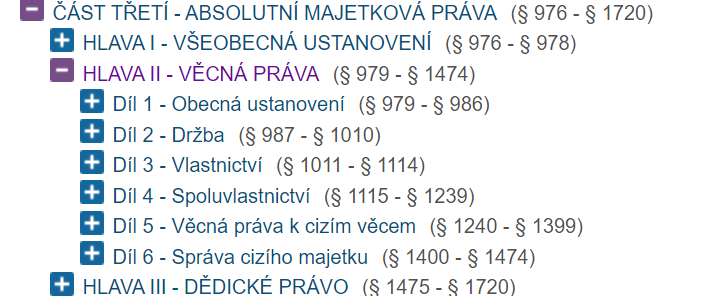 51
JUDr. Radovan Malachta - KMEP
Charakteristika věcných práv
práva vztahující se k věcem
bezprostřední panství nad věcí 
absolutní majetková práva
numerus clausus absolutních práv
jen to, co zákon výslovně vyjmenovává
působí erga omnes
ostatní se musí zdržet zásahů do věcného práva jiných
kogentní právní normy
odchýlit se lze, jen pokud to zákon připouští
princip publicity
52
JUDr. Radovan Malachta - KMEP
Veřejné seznamy
evidence věcí, která je každému veřejně dostupná
typicky katastr nemovitostí
nikoho neomlouvá neznalost zapsaných údajů (princip formální publicity – nahlížení, činění opisů/výpisů)
domněnka správnosti zapsaných údajů – soulad se skutečným právním stavem (princip materiální publicity)
53
JUDr. Radovan Malachta - KMEP
Věcná práva
54
JUDr. Radovan Malachta - KMEP
Relativní majetková práva
55
JUDr. Radovan Malachta
Pojem smluvní závazek
závazek, který vzniká ze smlouvy (vs. mimosmluvní závazek)
obecně se strany nazývají jako dlužník (osoba, která má povinnost plnit) a věřitel (osoba, která má právo požadovat plnění od dlužníka)
u konkrétních smluv se pak strany nazývají podle typu smlouvy, například prodávající – kupující, pronajímatel – nájemce, zaměstnavatel – zaměstnanec apod.
pohledávka (právo věřitele na plnění vůči dlužníkovi) a dluh (má dlužník vůči věřiteli, dlužník musí uspokojit toto právo)
právní úprava smluvních závazků – dispozitivní 
závaznost: inter partes (mezi stranami)
56
JUDr. Radovan Malachta
Smlouva
dvoustranné právní jednání
vznik – kontraktační proces – musí se střetnout dva souhlasné projevy vůle stran (viz dále) – dohoda, konsensus
v soukromém právu: základ právní úpravy – občanský zákoník
formální rovnost, ale může nastat faktická nerovnost
pojmenované smlouvy (ty, které výslovně označuje zákon)
nepojmenované smlouvy (inominátní, zákon je neoznačuje, ale strany takovou smlouvu mohou uzavřít)
57
JUDr. Radovan Malachta
Mezi kým se smlouvy uzavírají
smlouvy mezi podnikateli (podnikající fyzická osoba, právnická osoba)
tzv. B2B vztahy (business-to-business)
obchodní právo
občanský zákoník
smlouvy mezi podnikatelem a spotřebitelem
tzv. B2C vztahy (business-to-consumer)
občanské právo
občanský zákoník
typické jsou kromě převažujících dispozitivních norem také kogentní normy (ochrana slabší smluvní strany – spotřebitele) 
mezi fyzickými osobami, kteří nejsou podnikatelé 
občanské právo
občanský zákoník
58
JUDr. Malachta - KOV
Proces uzavírání smlouvy
59
JUDr. Radovan Malachta
Základ
kontraktační proces = proces uzavírání smlouvy
§ 1731 a násl. občanského zákoníku
60
JUDr. Radovan Malachta
Nabídka (návrh na uzavření smlouvy, oferta) 
určená jedné nebo několika určitým osobám (personální určitost)
projev vůle navrhovatele být zavázán nabídkou v případě přijetí
dostatečně určitá (obsahová určitost) – podstatné náležitosti daného typu smlouvy
Tyto podmínky musí být splněny, jinak se o nabídku nejedná.
Možnosti dalšího vývoje nabídky
Navrhovatel: zrušení (než nabídka dojde osobě, které je určena), odvolání (pokud je odvolatelná – lze do doby, než adresát odešle přijetí; typicky neodvolatelnost: „Návrhem se cítíme vázáni do 19.dubna 2023.“
Adresát: odmítnutí, přijetí (vs. pozdní přijetí, vs. přijetí se změnami či dodatky)
Přijetí nabídky
způsoby přijetí (prohlášení – tj. výslovně, konkludentně – zaplatíme kupní cenu, nastoupíme do MHD), nelze mlčky (mlčení neznamená souhlas!), ústní nabídka musí být přijata hned!
musí být včasné (pokud není, tak pozdní přijetí – dvě situace – „je to naše vina“ vs. „není“) 
musí být bezvýhradné (přijetí se změnami/dodatky/odchýlení – záleží, zda se jedná o podstatné/nepodstatné změny podmínky nabídky; pokud nepodstatné – jedná se o přijetí nabídky (ledaže vyrozumíme jinak); pokud podstatné – jedná se o protinávrh (novou nabídku) a role stran se obrací a čekáme, až se shodnou projevy vůle)
Okamžik vzniku smlouvy
Přijetí nabídky se stane účinným – vyjádření včasného a bezvýhradného souhlasu dojde navrhovateli (teorii dojití) – shodné projevy vůle
61
JUDr. Radovan Malachta, KMEP
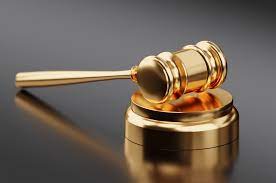 Zvláštní způsoby uzavírání smluv
veřejná soutěž
výzva k podávání nabídek (nejedná se o nabídku), výzva je určena neurčitým osobám
dražba
smlouva vzniká příklepem
veřejná nabídka
určena neurčitému počtu osob, navrhuje uzavřít smlouvu, 
ale nemá náležitosti nabídky
veřejný příslib
není nabídka, slib plnění za určitý výkon nebo výsledek
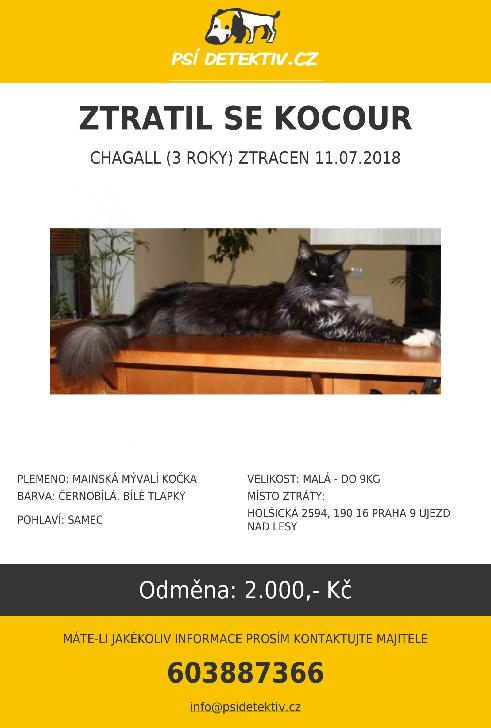 62
JUDr. Radovan Malachta
Obchodní podmínky
text, který je součástí smlouvy, pokud je řádně včleněn
upřesňují, doplňují práva a povinnosti stran ve smlouvě
odkaz ve smlouvě (výslovně) + přiložení (připojení k nabídce, abychom se seznámili)
u spotřebitelů tam nesmí být smluvní pokuta (a rozhodčí doložka), ujednání o smluvní pokutě, jen ve smlouvě samotné 
nesmí být překvapivá ustanovení
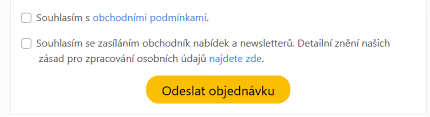 GDPR
63
JUDr. Malachta - KOV
Jak jsou tedy upravena práva a povinnosti stran smlouvy?
pozor: obchodní zvyklosti, zavedená praxe stran (hlavně u podnikatelů)
64
JUDr. Radovan Malachta
Jinými slovy
prvně se uplatní kogentní normy občanského zákoníku (jiného zákona) – ty nemohou být měněny dohodou stran
pak se uplatní to, co si strany ujednaly do smlouvy včetně obchodních podmínek – pokud obchodní podmínky stanoví něco jiného než smlouva, použije se smlouva
pokud si strany něco neujednají, pak se uplatní zákon (dispozitivní normy) – v zákoně pak najdeme ono pravidlo chování
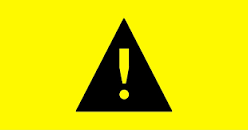 65
JUDr. Radovan Malachta
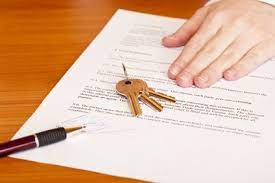 Forma smlouvy
zásadně bezformálnost (písemně, ústně)
zákon stanoví, kdy musí být písemná
Smlouvy se posuzují podle svého obsahu
nadpis: smlouva o dílo
text: je jasné, že jde o kupní smlouvu
66
JUDr. Radovan Malachta
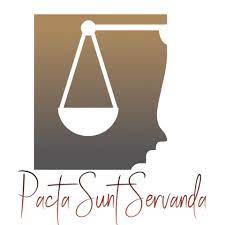 Základní zásada
Smlouvy se mají dodržovat
Co se stane, když porušíme smlouvu
nastane odpovědnost (další právní vztah)
druhá strana, která neporušila, má nějaké nároky
67
JUDr. Radovan Malachta
Lze smlouvu později změnit?
samozřejmě, ano – souvisí s autonomií vůle stran a dispozitivní právní úpravou – například se sepíše dodatek ke smlouvě
změna nemusí být jen v obsahu závazku (změna práv a povinností)
změna může být také v osobě (věřitele, dlužníka)
Někdy může i podnikatel změnit smlouvu bez našeho souhlasu. Ale….
68
JUDr. Radovan Malachta
Zánik smlouvy?
rozlišujeme, zda dojde k uspokojení věřitele, nebo nikoliv
uspokojení věřitele a zánik smlouvy:
splnění (předpokládaný zánik závazku)
náhradní splnění
dohoda
započtení 
odstupné 
splynutí
neuspokojení věřitele a zánik smlouvy:
prominutí dluhu
následná nemožnost plnění 
prekluze
odstoupení od smlouvy
výpověď
smrt dlužníka nebo věřitele
případně rozhodnutí soudu
69
JUDr. Radovan Malachta
Příklad  – odstoupení, nebo výpověď?
Nakoupili jste si přes e-shop novou mikinu, tj. zaplatili jste peníze a obchodník Vám poslal zboží. Poté, co Vám mikina dojde, si ji vyzkoušíte a zjistíte, že jste netrefili velikost. Odstoupíte od smlouvy, nebo dáte výpověď?
Pracujete jako učitel na základní škole. Dostali jste nabídku jít na jinou základní školu, která je blíže Vašemu bydlišti a nabízí větší benefity. Odstoupíte od smlouvy, nebo dáte výpověď?
Bydlíte v nájmu. Chcete se přestěhovat do vlastního bydlení. Odstoupíte od smlouvy, nebo dáte výpověď?
Těšili jste se na letní dovolenou do 5* hotelu do Egypta do Vašeho oblíbeného letoviska. Cestovní kancelář však před začátkem zájezdu oznámila, že letovisko bude jiné, hotel 4*, ale jako kompenzaci zajistí slevu na fakultativní výlety. Na takovou dovolenou nechcete. Odstoupíte od smlouvy, nebo dáte výpověď?
70
JUDr. Radovan Malachta
Pravidla v občanském zákoníku
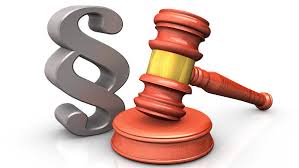 jiná pravidla platí pro podnikatele
jiná pro spotřebitele
spotřebitel – zákonná definice (§ 419 občanského zákoníku)
„Spotřebitelem je každý člověk, který mimo rámec své podnikatelské činnosti nebo mimo rámec samostatného výkonu svého povolání uzavírá smlouvu s podnikatelem nebo s ním jinak jedná.“
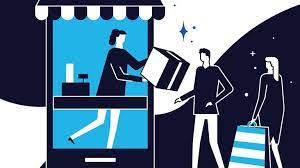 zákon pak spotřebitelům
poskytuje ochranu – spotřebitel
je slabší smluvní stranou
71
JUDr. Radovan Malachta
Podnikatel § 420 OZ
„Kdo samostatně vykonává na vlastní účet a odpovědnost výdělečnou činnost živnostenským nebo obdobným způsobem se záměrem činit tak soustavně za účelem dosažení zisku, je považován se zřetelem k této činnosti za podnikatele.“

soustavnost
osoba zapsaná v OR
72
JUDr. Radovan Malachta - KMEP
Závazky z právních jednání
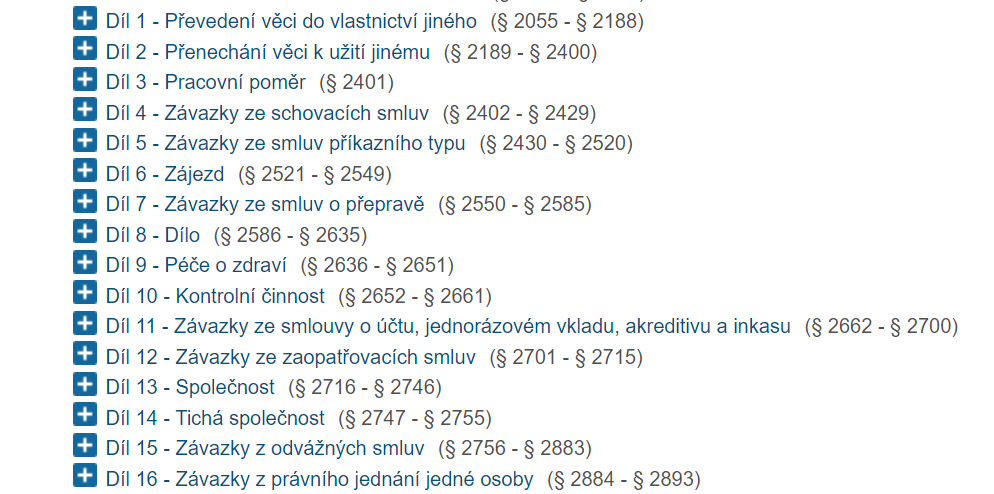 73
JUDr. Radovan Malachta - KMEP
Přehled smluv v občanském zákoníku
darovací smlouva
kupní smlouva
nájemní smlouva
pachtovní smlouva
smlouva o dílo
pojišťovací smlouva
přepravní smlouva
a další (výprosa, výpůjčka, zápůjčka, licence, úvěr, úschova, skladování, příkazní smlouva, kontrolní smlouva atd.)
pracovní smlouva (odkaz na zákoník práce)
Pojmenované vs. nepojmenované (inominátní) smlouvy
74
JUDr. Radovan Malachta
Závazky z deliktů
Náhrada majetkové a nemajetkové újmy
Zneužití a omezení soutěže
Závazky z jiných právních důvodů
Bezdůvodné obohacení
Nepřikázané jednatelství a upotřebení cizí věci k prospěchu jiného
75
JUDr. Radovan Malachta - KMEP
DĚKUJI ZA POZORNOST
Obrázky staženy z google
76
JUDr. Radovan Malachta - KMEP